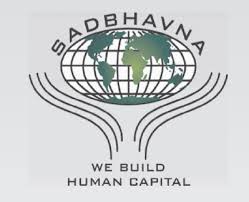 B.ED (SEM-III)
SUBJECT- GENDER, SCHOOL AND SOCIETY
TOPIC – DIFFERENCE BETWEEN  HIDDEN CURRICULUM  AND FORMAL CURRICULUM
Asst. Prof. MANPREET KAURSADBHAVNA COLLEGE OF EDUCATION FOR WOMEN, RAIKOT
DIFFERENCE BETWEEN HIDDEN CURRICULUM AND FORMAL CURRICULUM
HIDDEN CURRICULUM
FORMAL CURRICULUM
It refers to the unwritten, unofficial and often unintended lessons.

Basically, it is a side-effect of an education, “Lessons which are learned but not openly intended” such as the transmission of norms, values and beliefs conveyed in the classroom and the social environment.
While the formal curriculum consists of the courses, lessons and learning activities students participate in.

Here, educators intentionally teach to students to provide the knowledge and skills of particular field.
This concept is based on the recognition that students absorb lessons in school that may or may not be part of the formal course of study.
It is hidden because it is usually unacknowledged or unexamined by students, educators and the wider community.
Hidden curriculum is invisible.
Students learn to form opinions and ideas about their environment  and their classmates.
It is expected from the formal curriculum that students absorb lessons in school that are essentially the part of the formal course of study.
In formal curriculum, formal system of examination is to be followed strictly.


Formal curriculum is visible.

In formal curriculum, concepts are delivered by qualified teachers, who should be formally.
The hidden curriculum also extends to subject  areas, values and messages that are omitted from the formal curriculum and ignored, overlooked or disparaged by educators.
It is mainly concerned with the experience of students acquired of students acquired informally or unknowingly.
Here, the acquisition of knowledge is provided in a  specific defined manner, means the specific aspect is to be covered under specific subject area.

There are deliberate efforts or formal classroom environment for the dissemination of knowledge.
THANK YOU